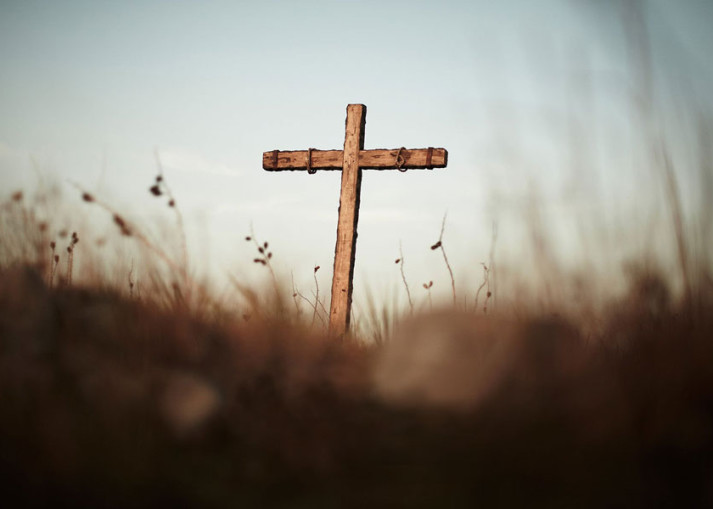 “If Christ Be Not Raised”
Churchofchristtucson.org
If Christ Be Not Raised
The Fact of The Resurrection
 The Empty Tomb
His death was publicly witnessed                                          Luke 22:33-38, 44-49
Multiple witnesses saw His burial                                            Luke 23:50-56
Multiple witnesses saw the empty tomb                                Luke 24:1-12
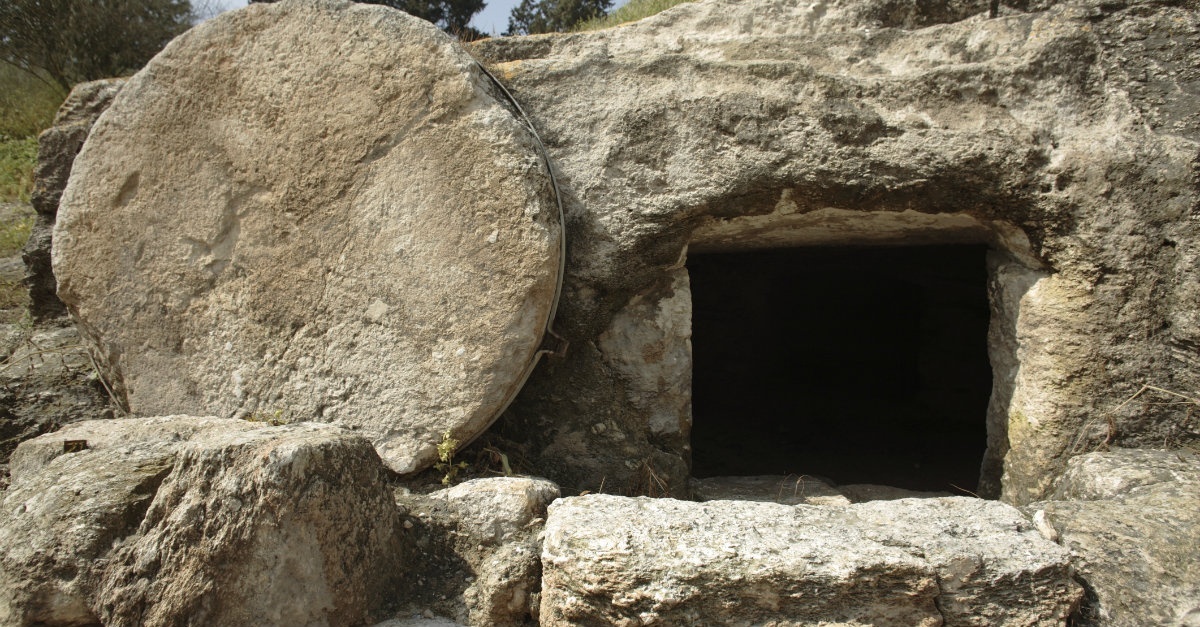 If Christ Be Not Raised
The Post-Mortem Appearances 
1 Corinthians 15:3-8
 Most are still living – Go ask them yourself vs.6
The Conversion of Saul
What can account for such a change?
Acts 22:1-16; 9:15-16
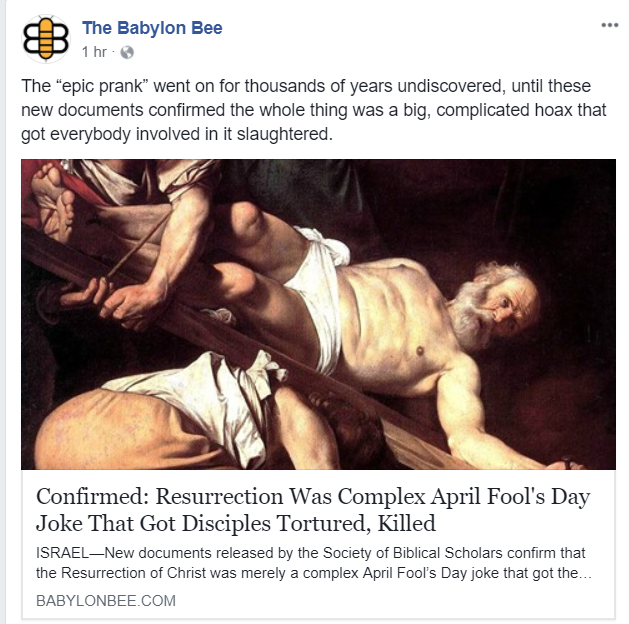 If Christ Be Not Raised
The Boldness of the Disciples                                                          Acts 4:12-31; 7:51-60; 8:1-4
 James – Sword
 Thomas – Speared
 Matthew – Speared
 Philip – Crucified 
 Bartholomew – Crucified 
 Andrew, James, Thaddaeus, Simon - Crucified
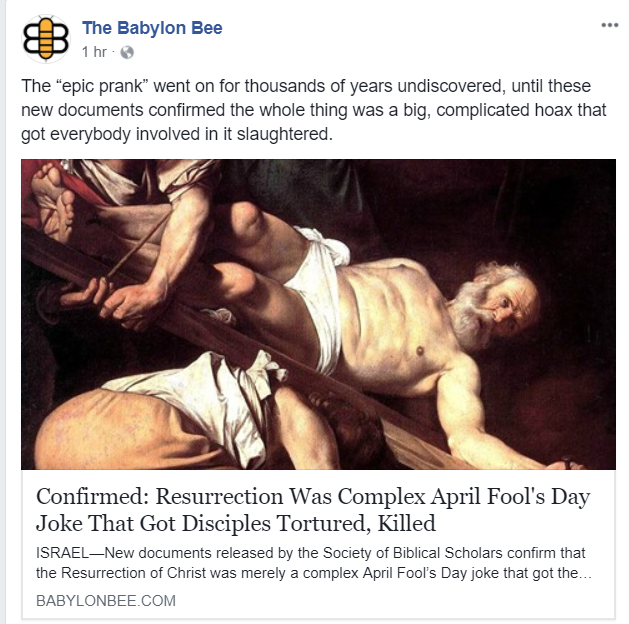 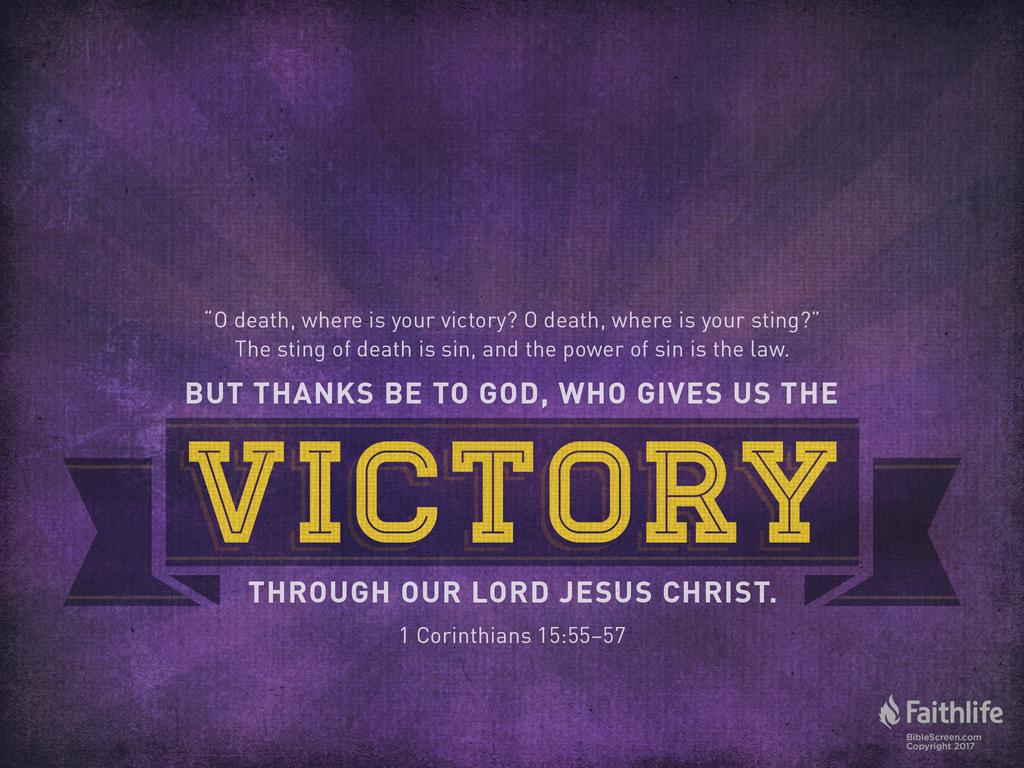 If Christ Be Not Raised
The Impact of the Resurrection                                                      1 Corinthians 15:12-19
Jesus is who He said He Is Romans 1:4
The call to repentance is real Acts 17:30
Judgement is real 1 Peter 4:5
Salvation and Hope are real                                                           1 Corinthians 15:20-22 cf. Romans 6:4-7
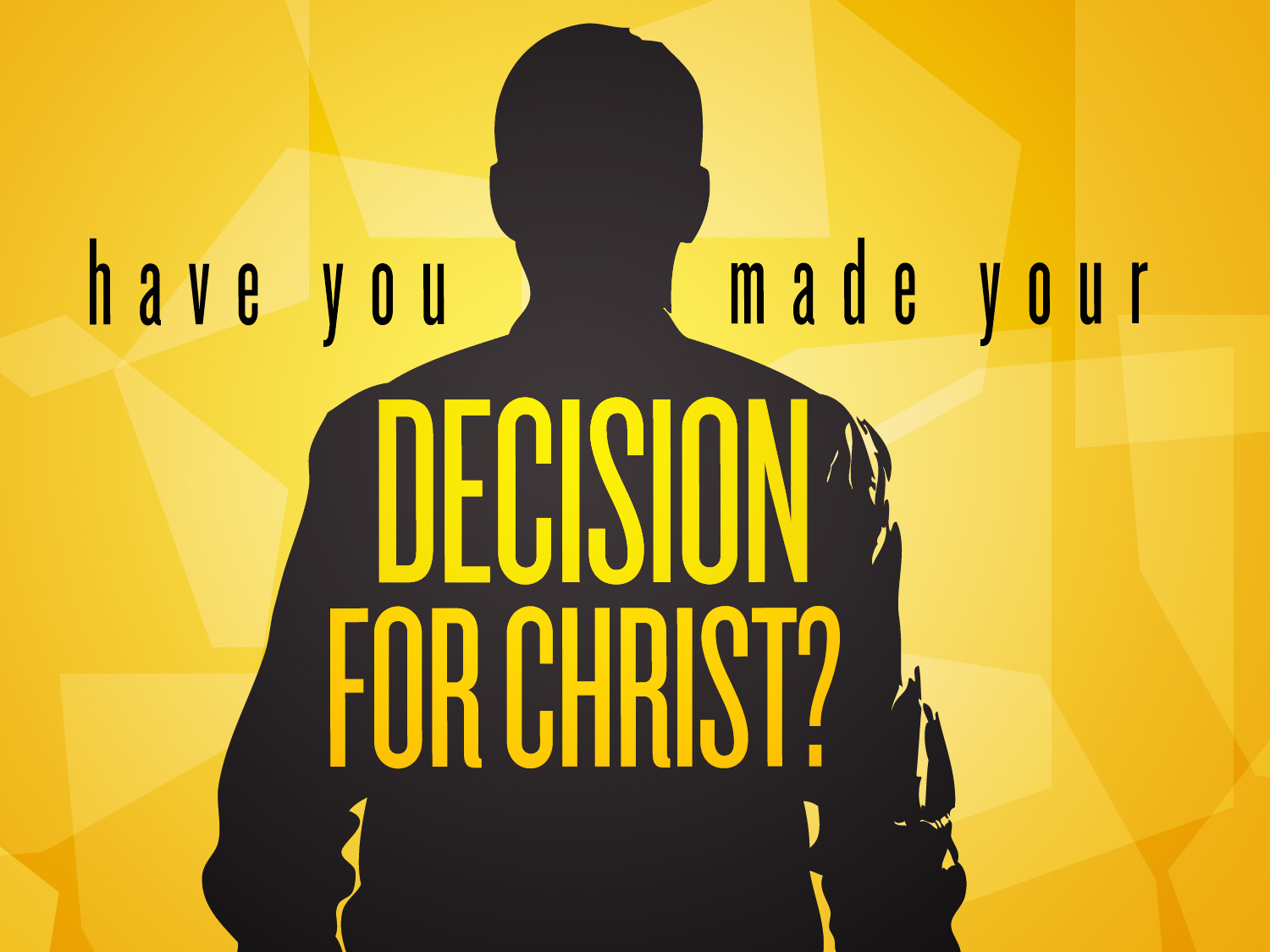